Кількість звернень громадян, що надійшли до Оболонської районної в місті Києві державної адміністрації з 01.01.2019 по 30.09.2019 у порівнянні з аналогічним періодом 2018 року
Питома вага звернень, що надійшли до Оболонської районної в місті Києві державної адміністрації безпосередньо від громадян, органів державної влади, місцевого самоврядування, установ за період з 01.01.2019 до 30.09.2019
Кількість колективних звернень громадян, що надійшли до Оболонської районної в місті Києві державної адміністрації з 01.01.2019 по 30.09.2019 у порівнянні з аналогічним періодом 2018 року
Співвідношення основних питань комунального господарства, що порушували громадяни за період з 01.01.2019 по 30.09.2019
Співвідношення основних питань забезпечення дотримання законності та правопорядку, прав та свобод громадян за період з 01.01.2019 по 30.09.2019
Співвідношення основних питань житлової політики, що порушували громадяни за період з 01.01.2019 по 30.09.2019
Співвідношення основних питань, що порушували пільгові категорії населення за період з 01.01.2019 по 30.09.2019
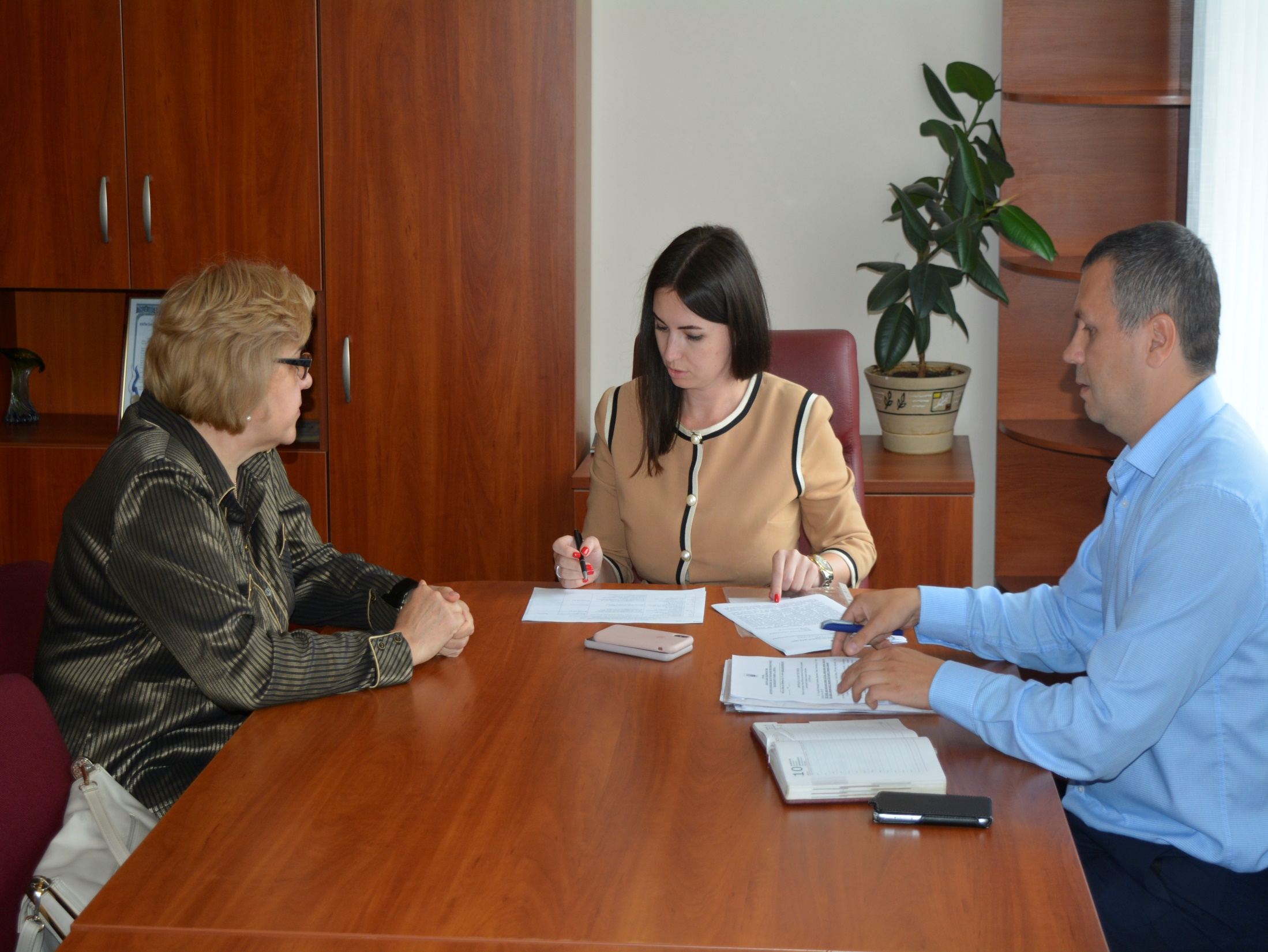 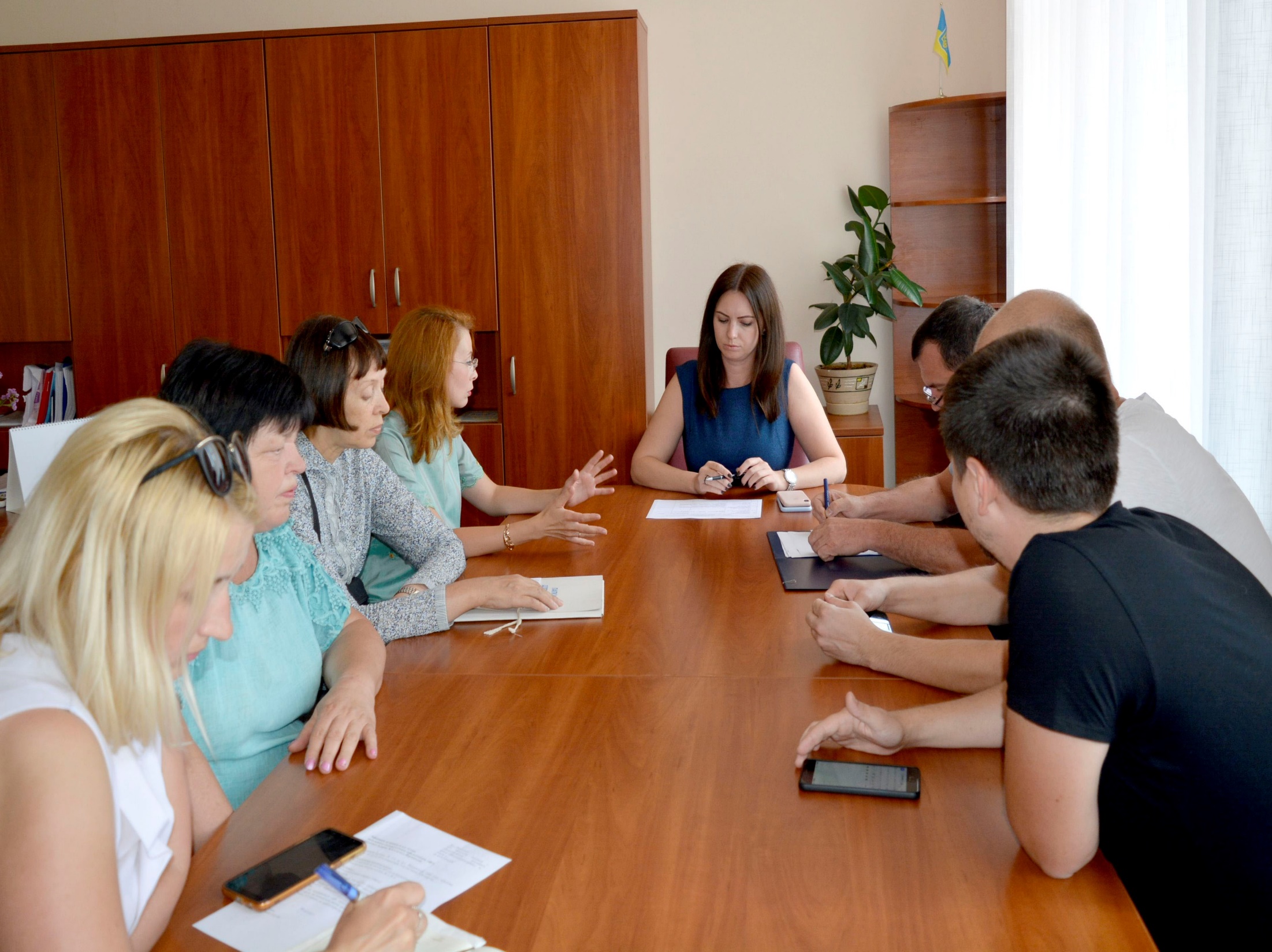 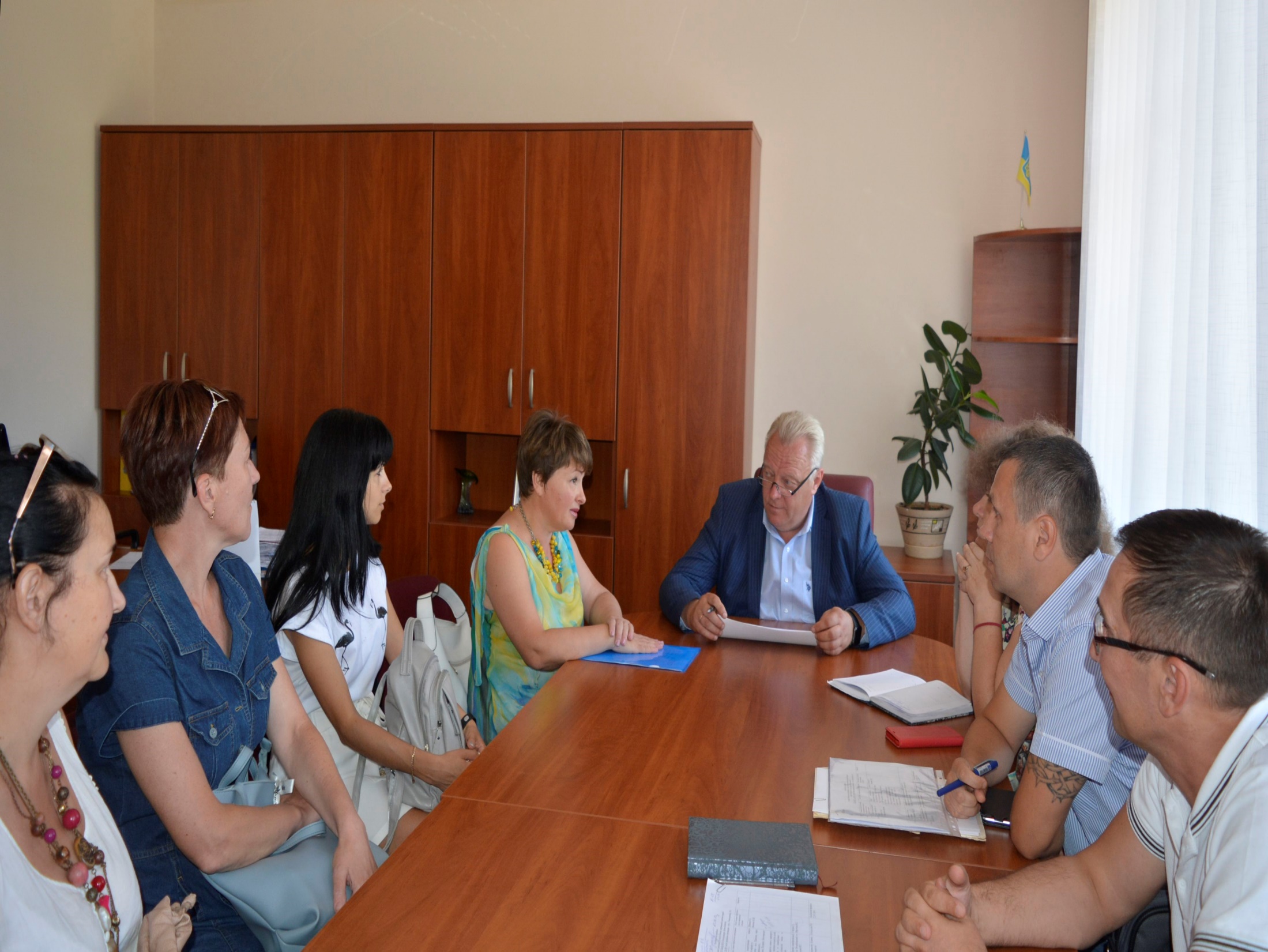 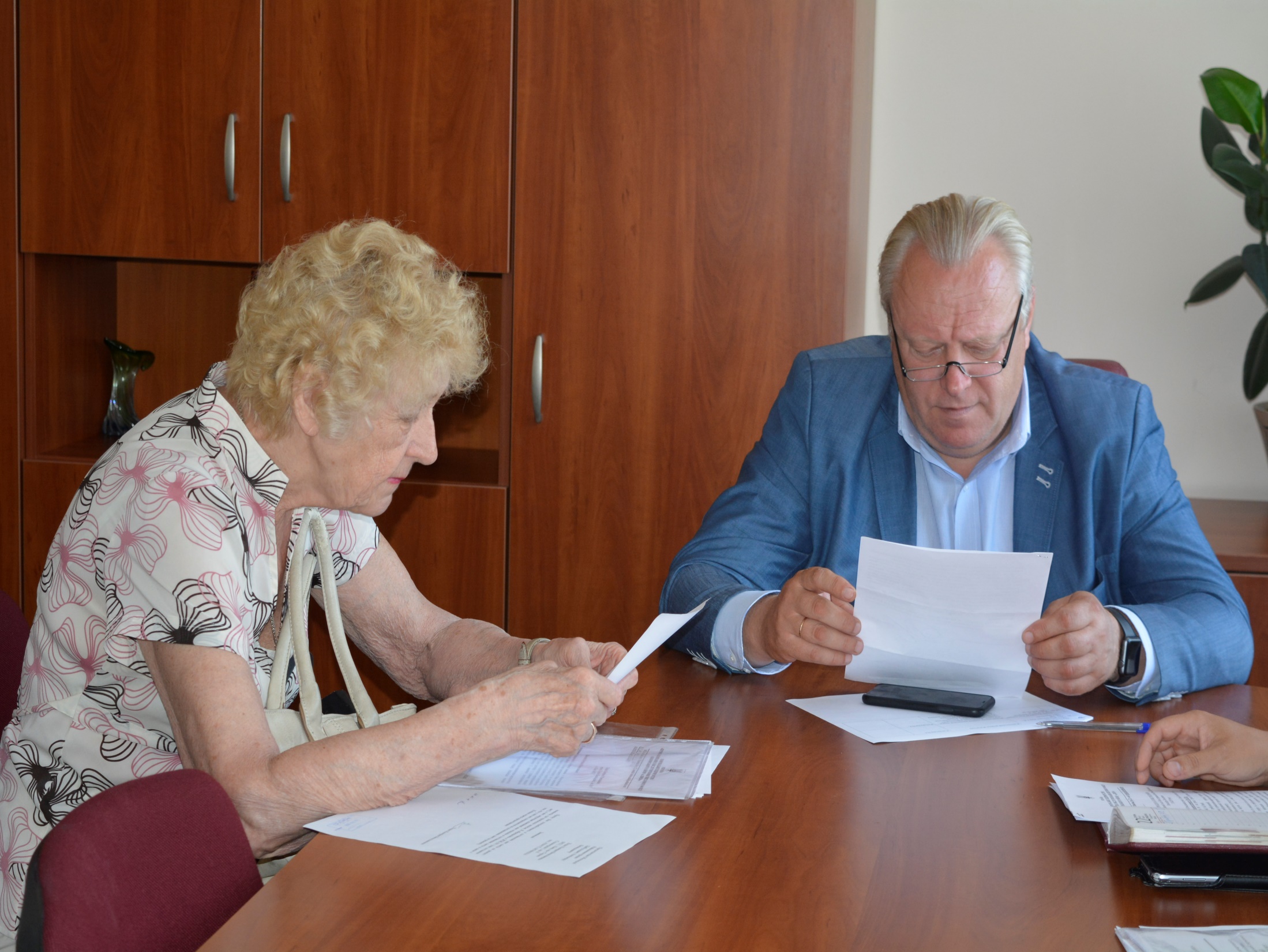 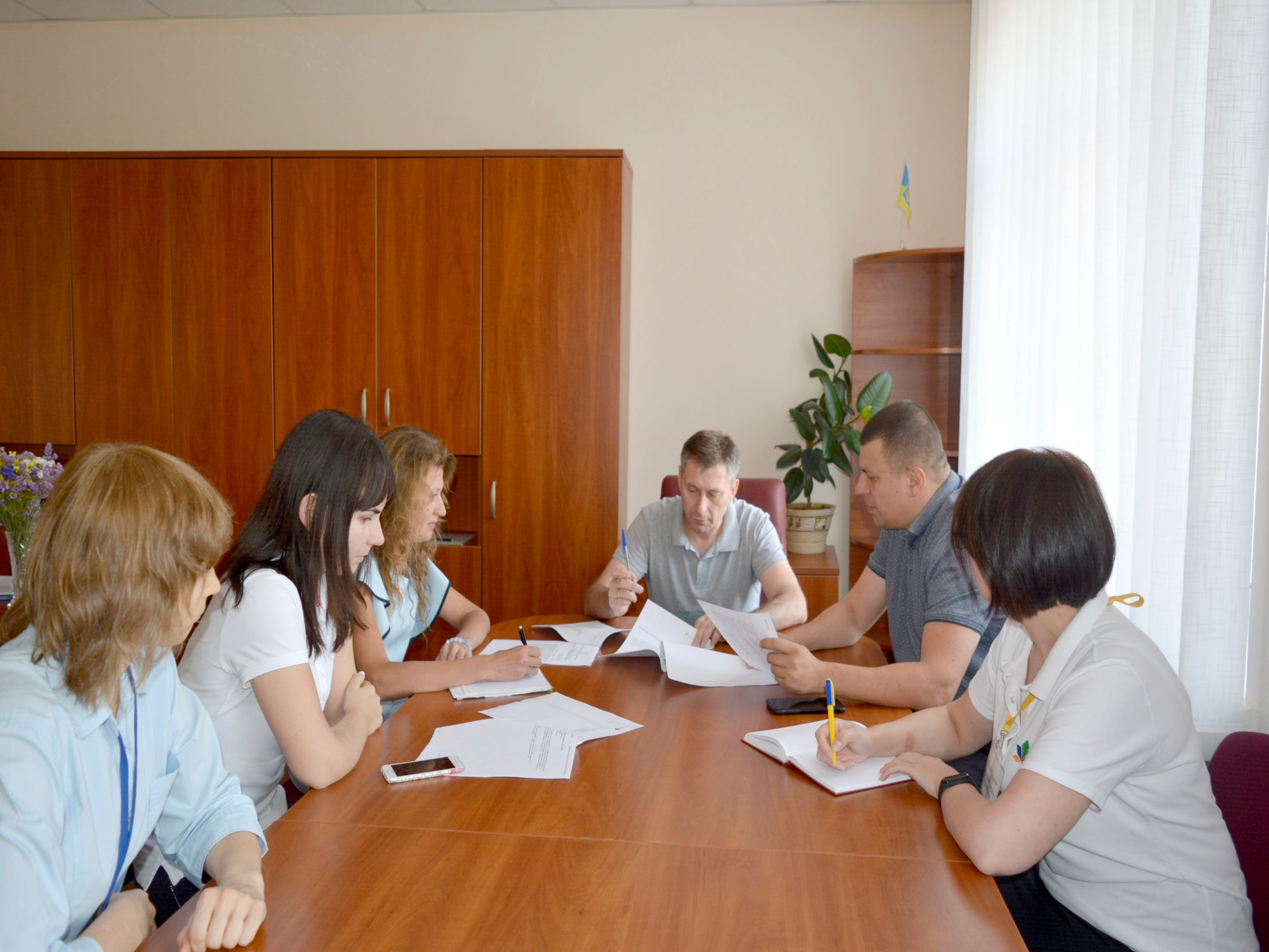 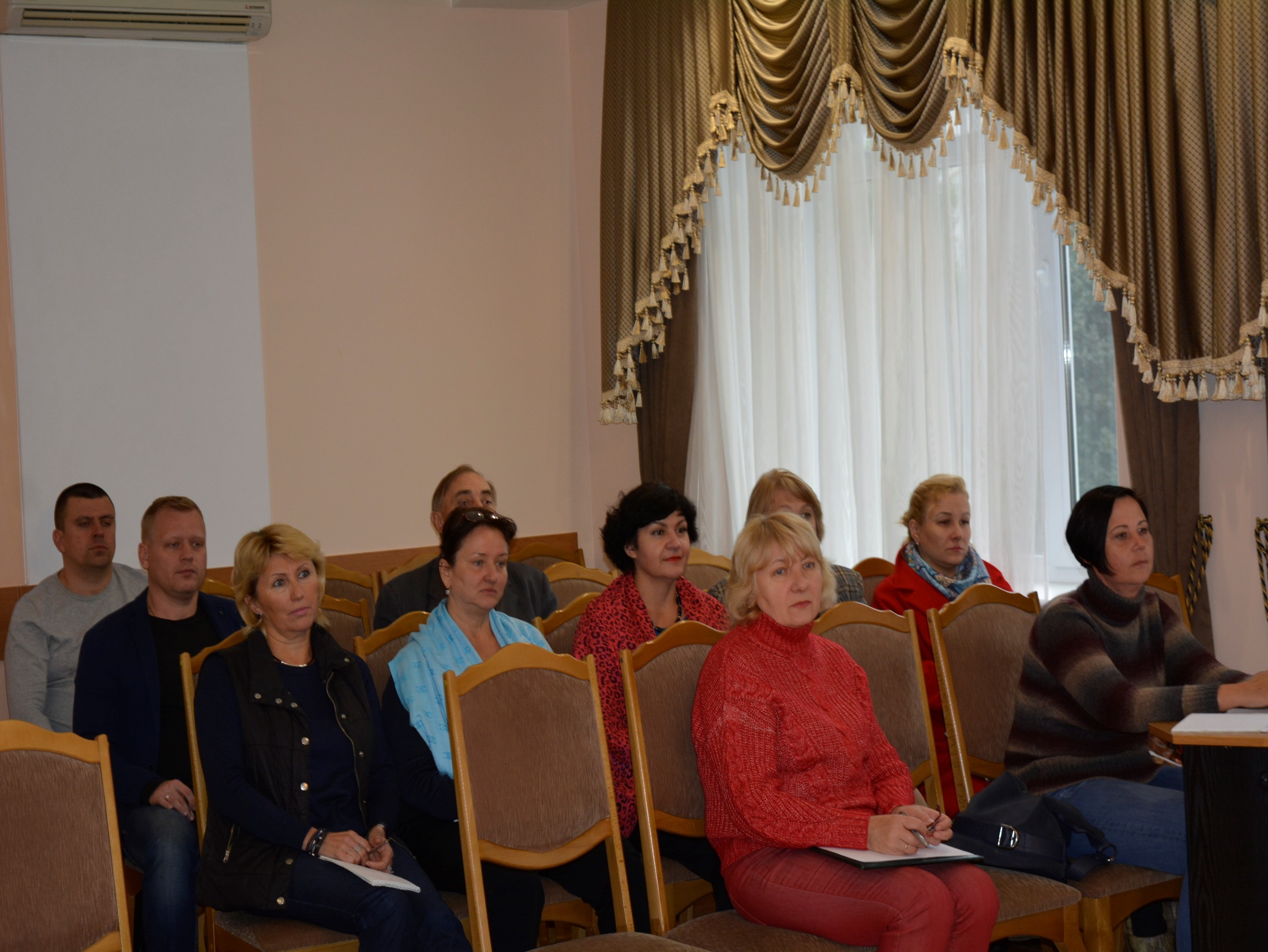